Carnet de bord du professeur
Tout ce qu’il faut savoir 
sur ma classe
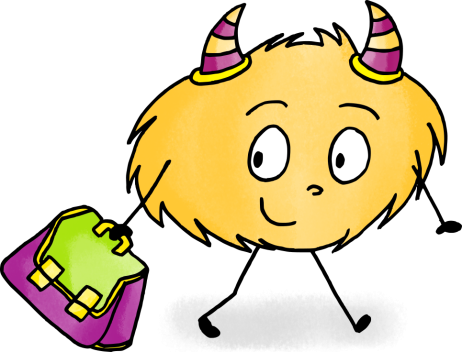 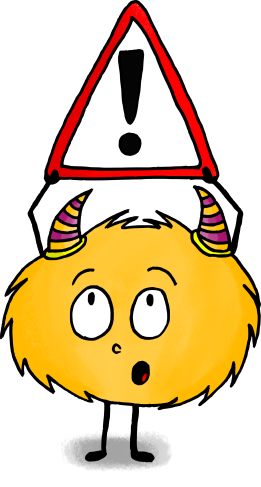 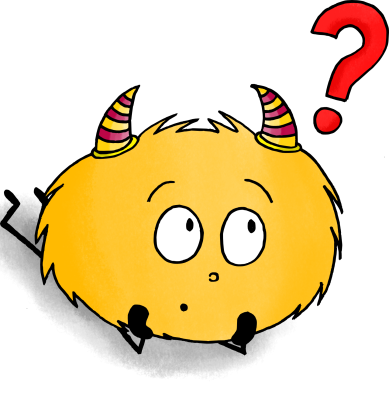 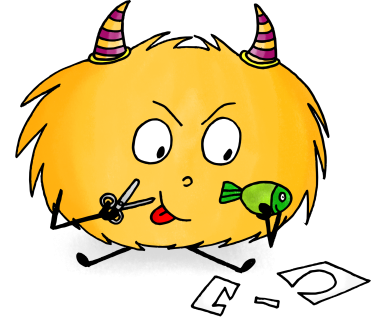 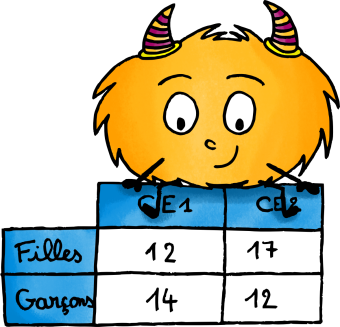 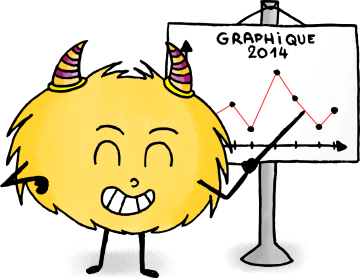 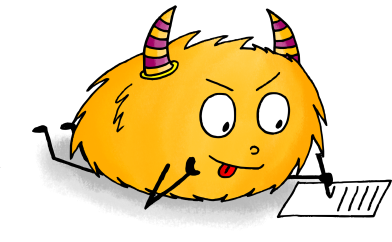 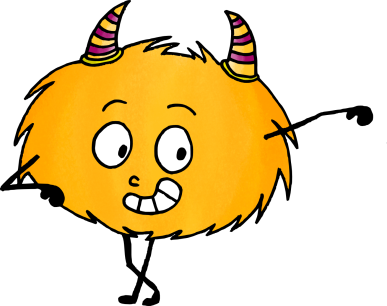 Année scolaire 2017 - 2018
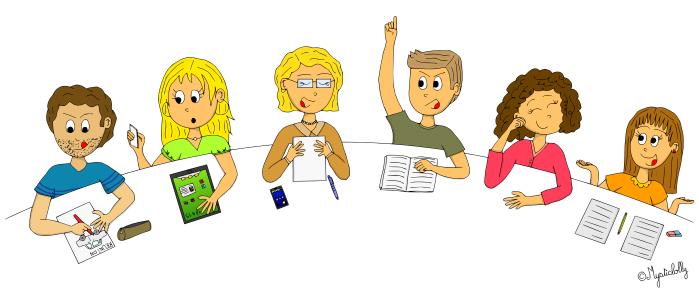 Mon Ecole
ORGANISATION GENERALE
Nom : Ecole Publique		Adresse : _____________________
Téléphone : 	________________	Email : _______________________
Code RNE : _________________
MES COLLÈGUES
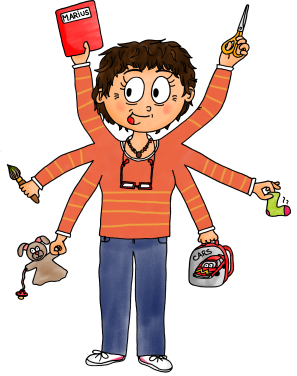 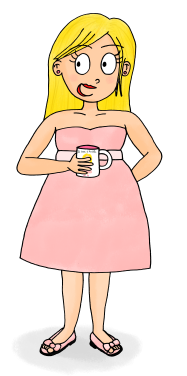 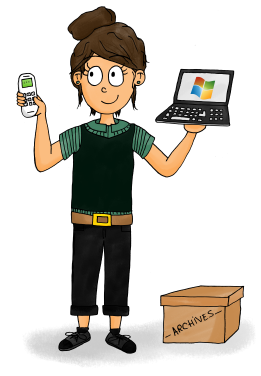 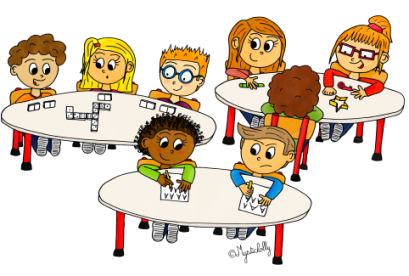 Ma Classe
MES ÉLÈVES
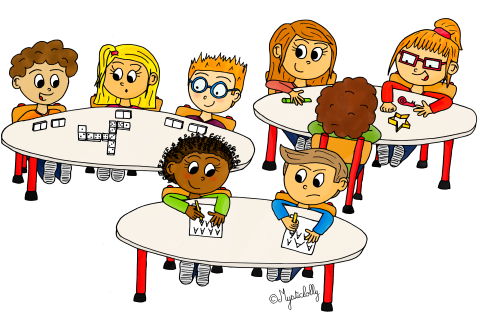 Ma Classe
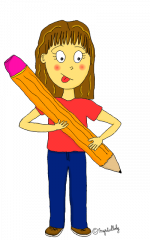 Cette fiche est destinée à l’enseignant (personnel Titulaire Remplaçant ou personnel Stagiaire) qui prendra cette classe en charge lors de l’absence du maître titulaire du poste.
ORGANISATION GENERALE
École : ___________________
 Enseignant(s) de la classe :
Nom : _____________________ 		
Prénom : ___________________ 		
Tél. : ___________________	Email : ___________________ 		

 Élèves : ____
 
Effectifs par niveau :








  Horaires :

Habituels  
Matin : ___________________________	Après-midi : _____________________________________

Modifications temporaires : ____________________________________________________________________________________________________________________________________________________________________________________________________________________________________________________________________________________________________________________________________________________
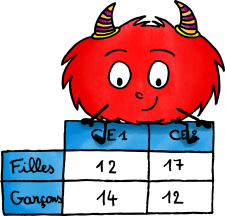 * Élèves fêtant leurs 2 ans pendant l’année civile 2016.
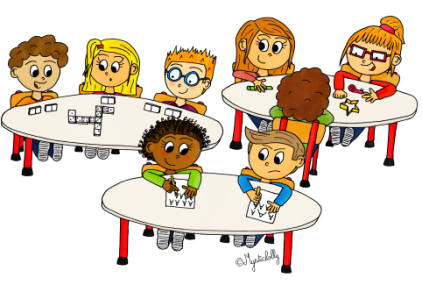 Ma Classe
POINTS IMPORTANTS
Projets d’Accueil Individualisés (PAI) renseignés pour certains élèves de la classe ou PPRE :
 
Nom et prénom de l’élève : _____________________________________________________________
Précaution(s) particulière(s) :
____________________________________________________________________________________
____________________________________________________________________________________
____________________________________________________________________________________
____________________________________________________________________________________

Dispositions particulières à l’encontre des familles :
(par ex : gardes parentales alternées, désignation d’une assistante maternelle,….)
____________________________________________________________________________________
____________________________________________________________________________________
____________________________________________________________________________________
____________________________________________________________________________________
 
Modalités de sortie des élèves :
____________________________________________________________________________________
____________________________________________________________________________________
____________________________________________________________________________________
____________________________________________________________________________________

 Personnes habilitées à intervenir sur le temps scolaire :
 
ATSEM 
Nom : _______________________		
Prénom : ____________________	
Horaires : ____________________
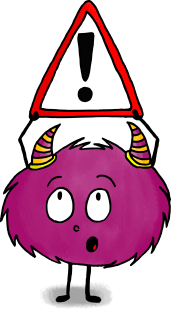 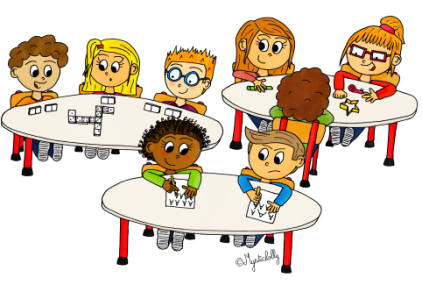 Ma Classe
POINTS IMPORTANTS
Personnes habilitées à intervenir sur le temps scolaire (suite) :

INTERVENANT 
 
Nom : ____________________________
Prénom : __________________________
Discipline : ________________________
Jour et horaire : ________________________________________

Sorties régulières :
 
Nature : 
Lieu : 
Jour et horaires : ___________________________________________________________________
Accompagnateurs : _________________________________________________________________  

Renseignements complémentaires (ENT, compte tablettes, compte Twitter, etc.) :

___________________________________________________________________________________
___________________________________________________________________________________
___________________________________________________________________________________
___________________________________________________________________________________

Tu trouveras également dans ce classeur :
		
Le calendrier de l’année scolaire
Le suivi des 108 H et des A.P.C
 Les progressions renseignées 
Mon emploi du temps
Mon cahier journal
 Les manuels utilisés et mon fonctionnement
 La liste des élèves avec contacts téléphoniques des familles
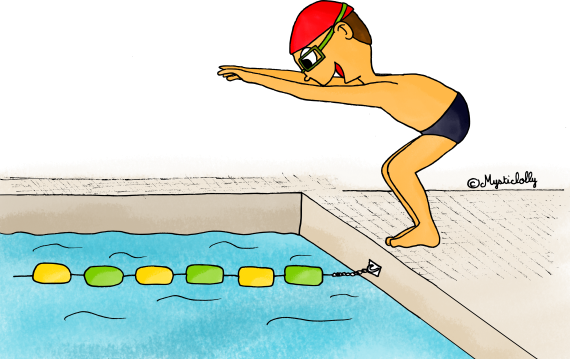 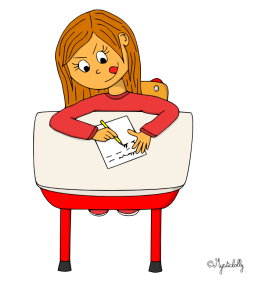 Informations Administratives
INSPECTION ACADÉMIQUE
DASEN : ____________________________________________________________
Adresse : ___________________________________________________________
Email : ______________________________	
Téléphone standard : __________________		Fax : ___________________

Conseillers pédagogiques départementaux :

_______________________________________________________________________________________________
_______________________________________________________________________________________________
_______________________________________________________________________________________________
_______________________________________________________________________________________________
INSPECTEURS DE L’ÉDUCATION NATIONALE CHARGÉS DE CIRCONSCRIPTION
SITES RESSOURCES
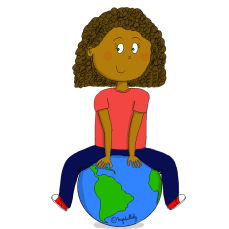 Site de l’Inspection Académique : ______________________________________________


Webmail académique : _______________________________________________________
Calendrier Zone A
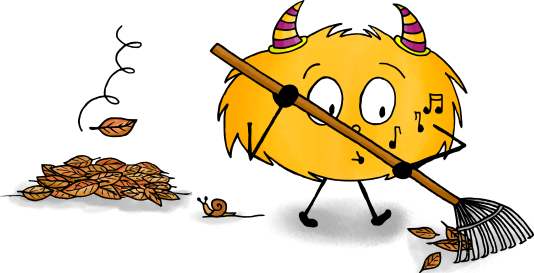 Vacances de Toussaint
Vacances de Noël
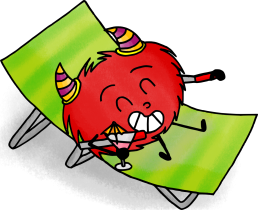 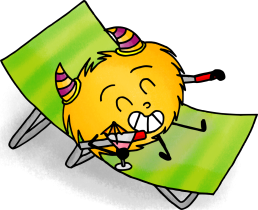 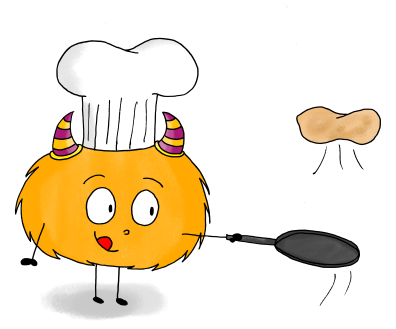 Calendrier Zone A
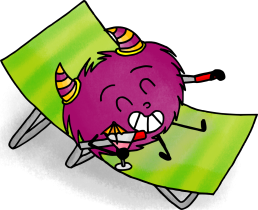 Vacances de Printemps
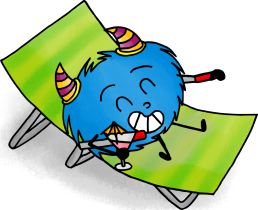 Vacances d’Hiver
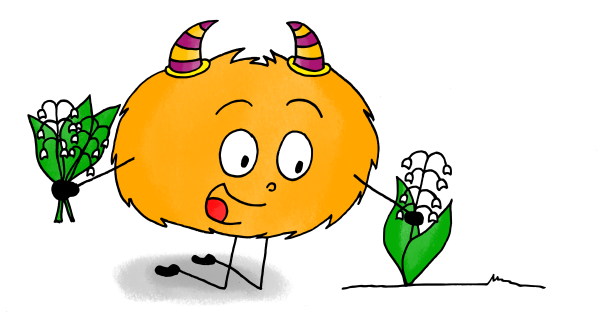 Calendrier Zone A
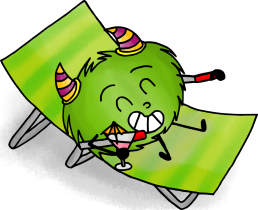 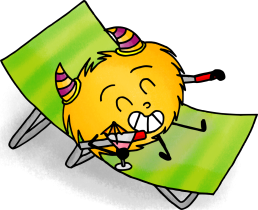 Vacances d’Eté
Vacances d’Eté
Calendrier Zone B
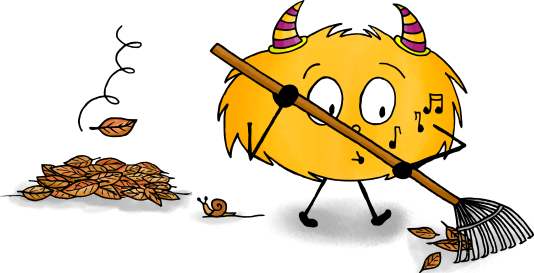 Vacances de Toussaint
Vacances de Noël
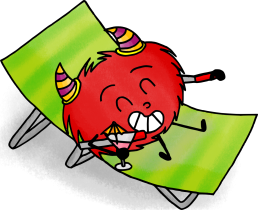 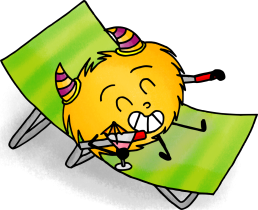 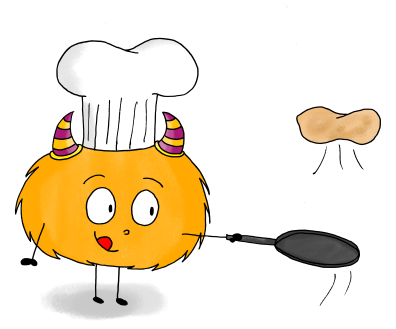 Calendrier Zone B
Vacances d’Hiver
Vacances de Printemps
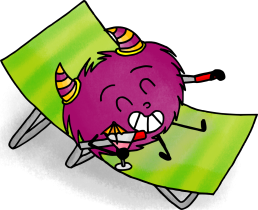 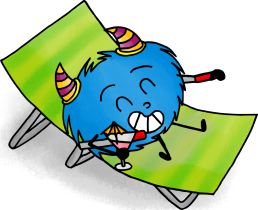 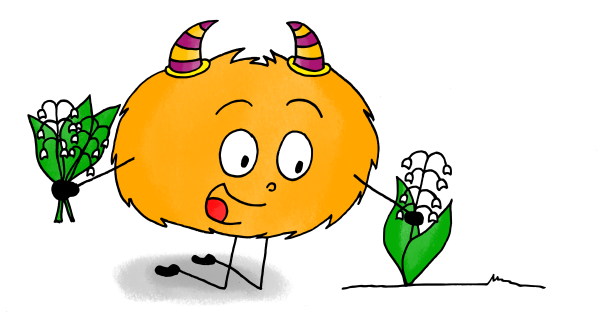 Calendrier Zone B
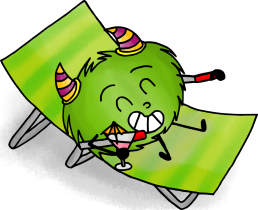 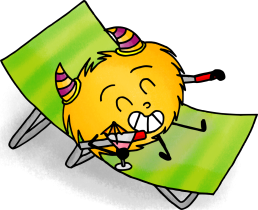 Vacances d’Eté
Vacances d’Eté
Calendrier Zone C
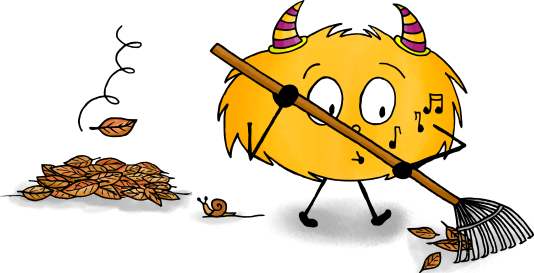 Vacances de Toussaint
Vacances de Noël
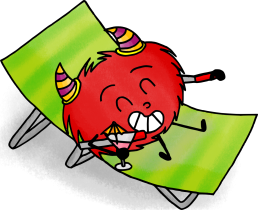 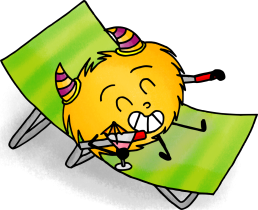 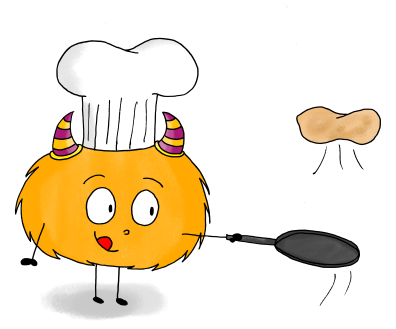 Calendrier Zone C
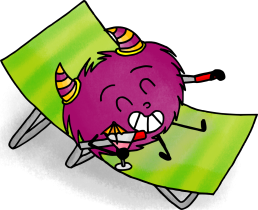 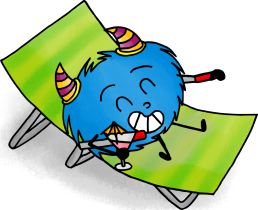 Vacances d’Hiver
Vacances de Printemps
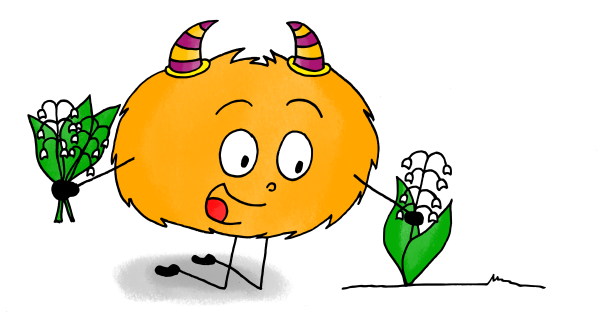 Calendrier Zone C
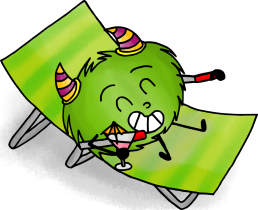 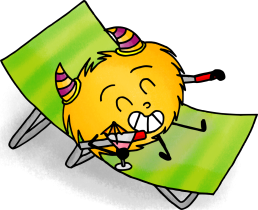 Vacances d’Eté
Vacances d’Eté
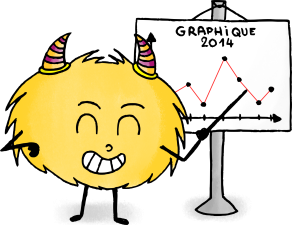 Suivi des 108h
BO N°8 DU 21 FÉVRIER 2013 - Décret n° 2017-444 du 29 mars 2017
Les 108 heures annuelles se répartissent ainsi pour les enseignants à temps plein en classes « ordinaires » :
36h consacrées à des activités pédagogiques complémentaires organisées dans le projet d’école, par groupes restreints d’élèves, pour l’aide aux élèves rencontrant des difficultés dans leurs apprentissages, pour une aide au travail personnel ou pour une activité prévue dans le projet d’école.
48 heures consacrées aux travaux en équipes pédagogiques, aux relations avec les parents, à l’élaboration et au suivi des projets personnalisés de scolarisation des élèves handicapés;
18h consacrées à des actions de formation continue, pour au moins la moitié d’entre elles, et à de l’animation pédagogique.
6 heures de participation aux conseils d’école obligatoires.
ACTIVITES PEDAGOGIQUES COMPLEMENTAIRES (36 heures avec les enfants)
CONSEILS DE MAÎTRES OU DE CYCLE (48 heures)
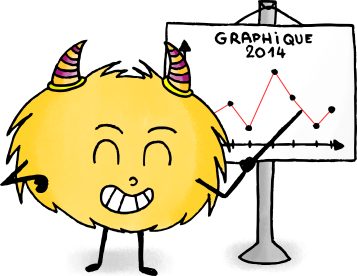 CONSEILS D’ECOLE (6 heures)
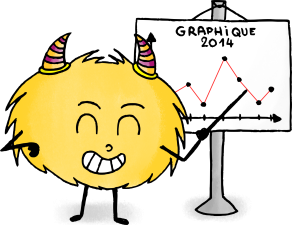 Suivi des 108h
LES RENCONTRES PARENTS (collectives ou individuelles à ajouter  aux temps de conseils)
FORMATION CONTINUE ET ANIMATIONS PEDAGOGIQUES (18 heures)
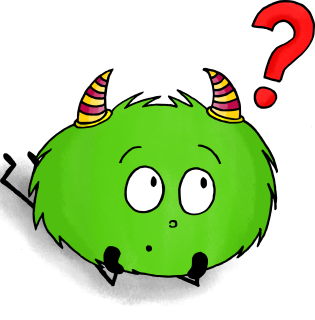 RECAPITULATIF ANNUEL (108 heures)
Activités Pédagogiques
Complémentaires
Conseils de maîtres, de cycle
Rencontres parents
Conseils d’école
Formations et animations pédagogiques
TOTAL
108 heures
48 heures
6 heures
18 heures
36 heures
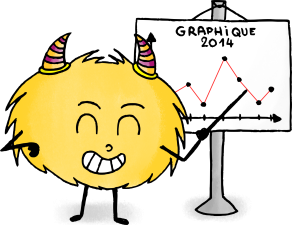 Suivi des 108h
RECAPITULATIF DES ACTIVITES PEDAGOGIQUES COMPLEMENTAIRES
Il s’agit ici de décrire rapidement les APC proposées tout au long de l’année.